Cultural Experience文化体験【Japanese Cuisine・料理】
C001 Sushi-Making Experience寿司体験
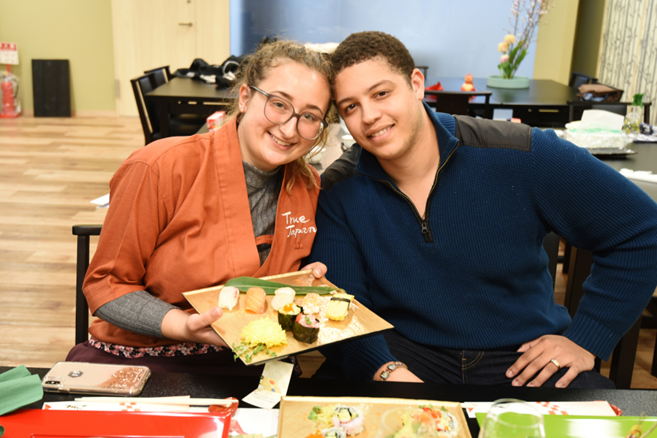 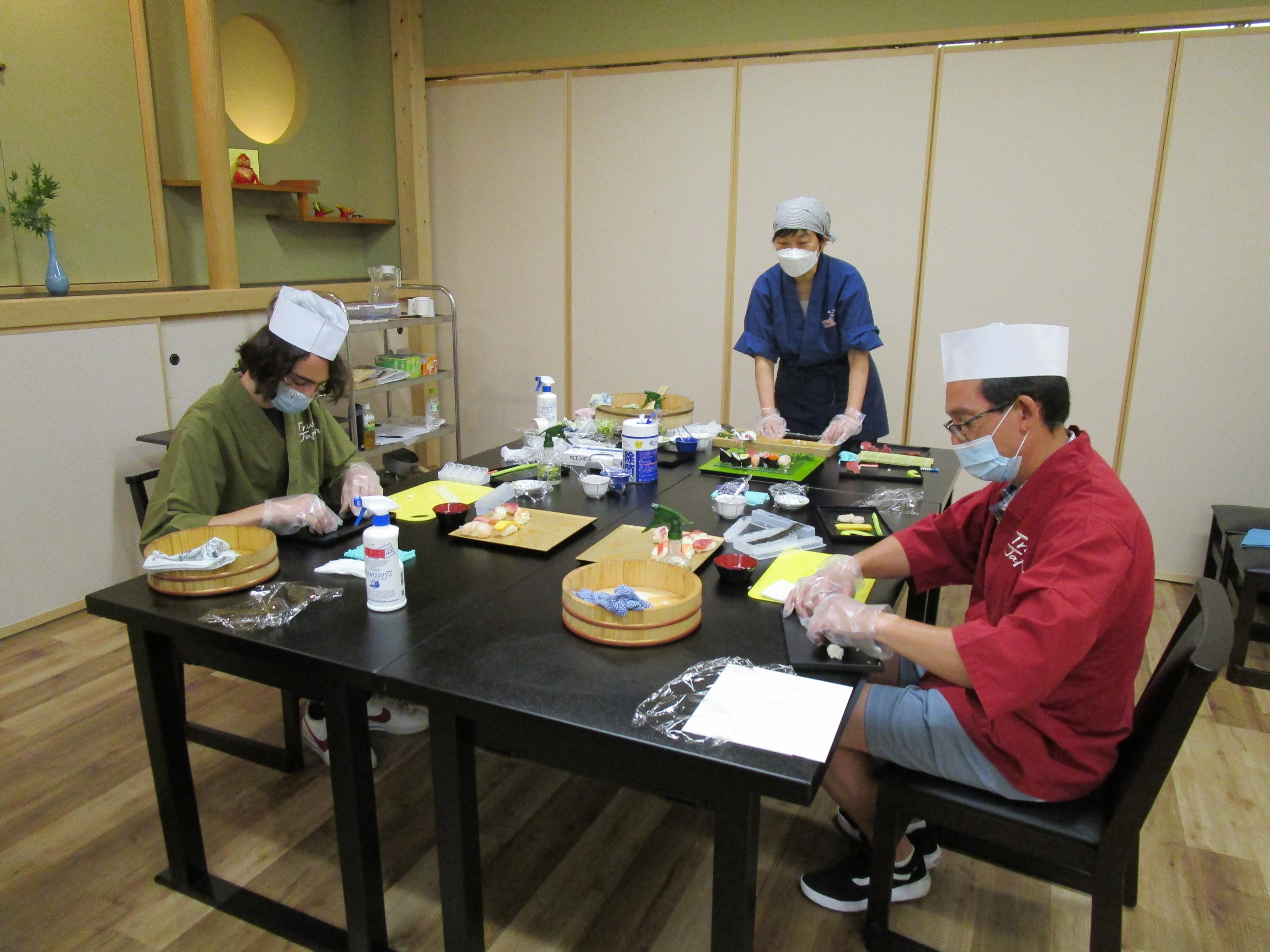 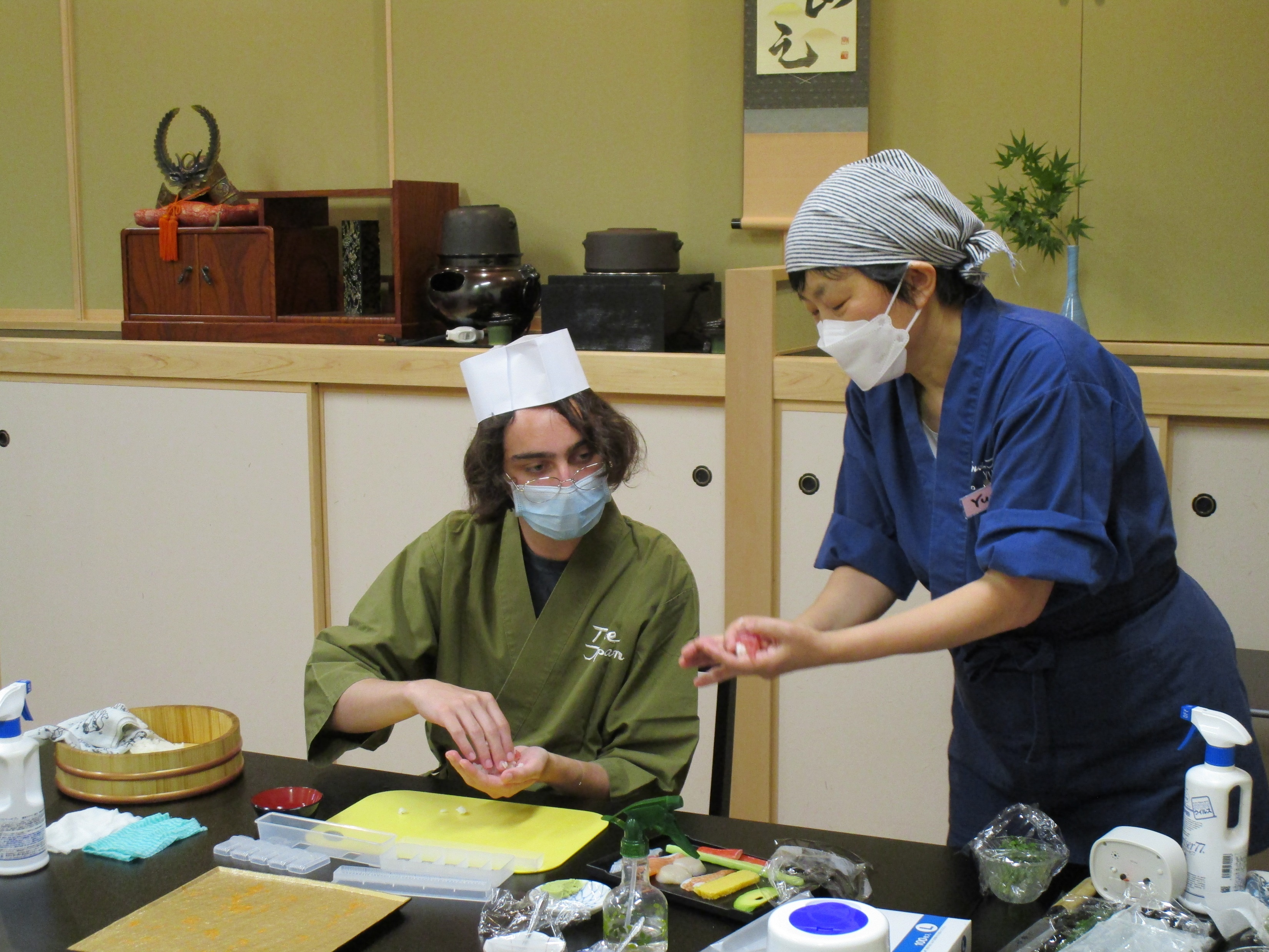 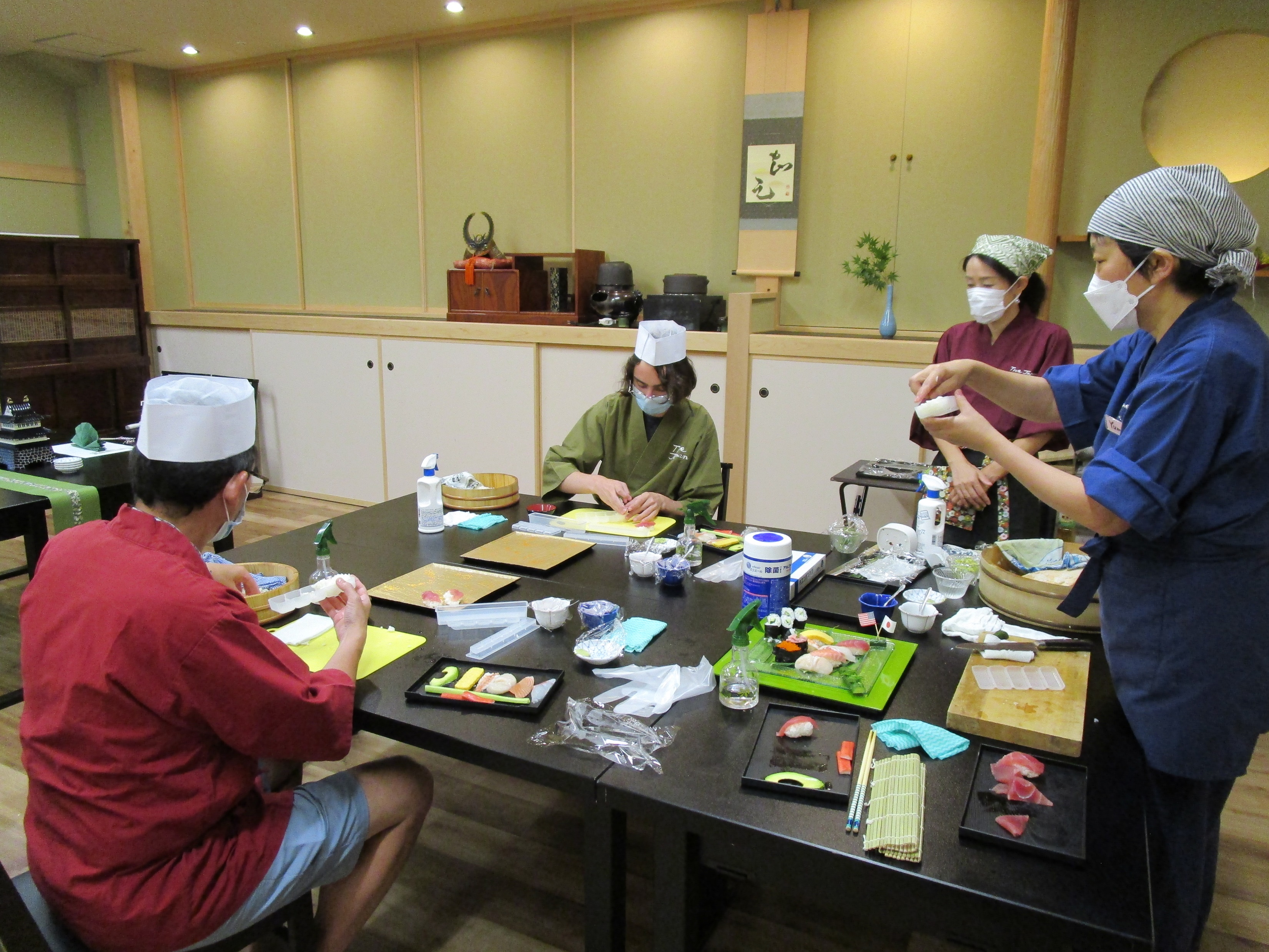 C002 Tsukiji Market Tour & Sushi-Making Workshop築地市場と寿司づくり体験
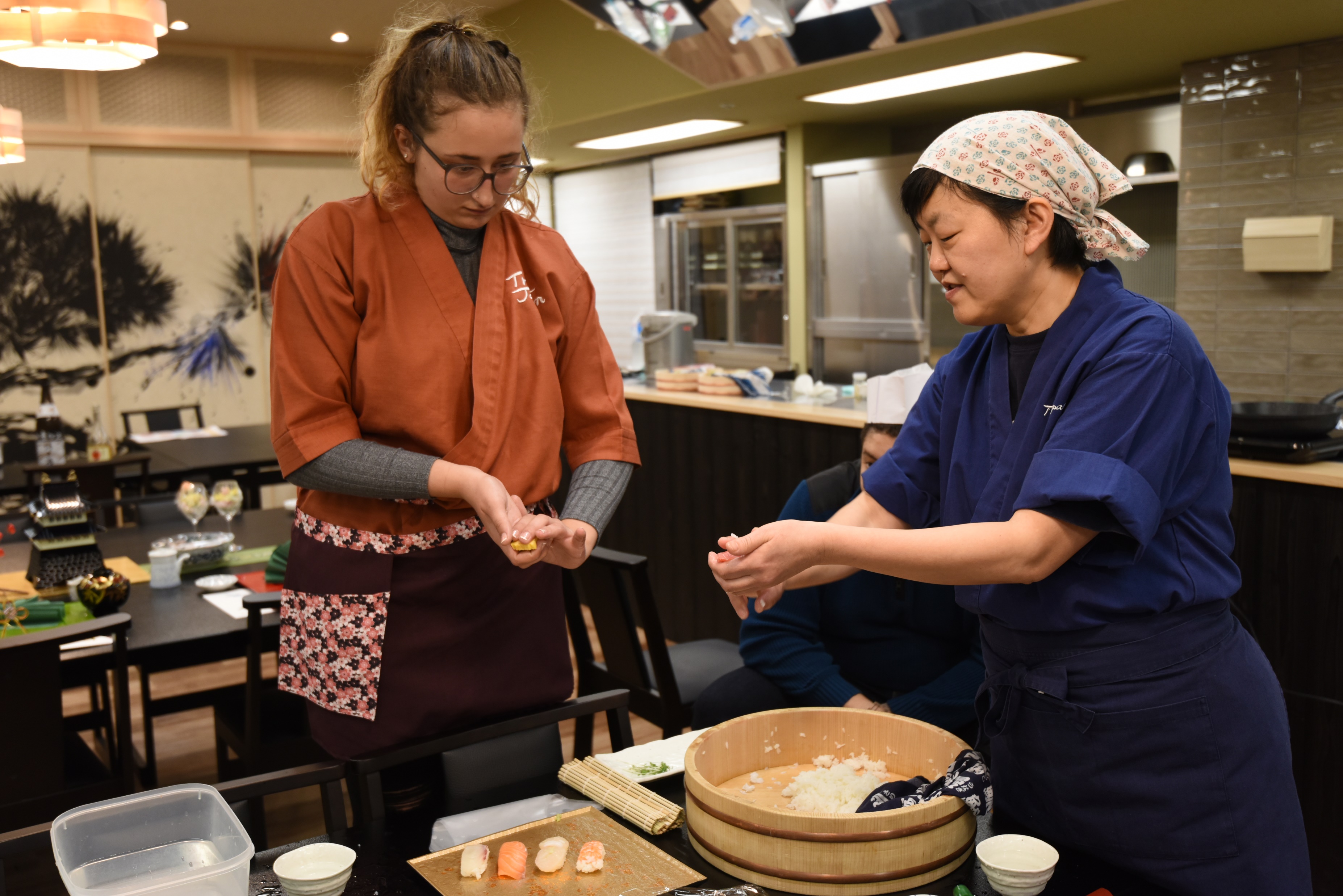 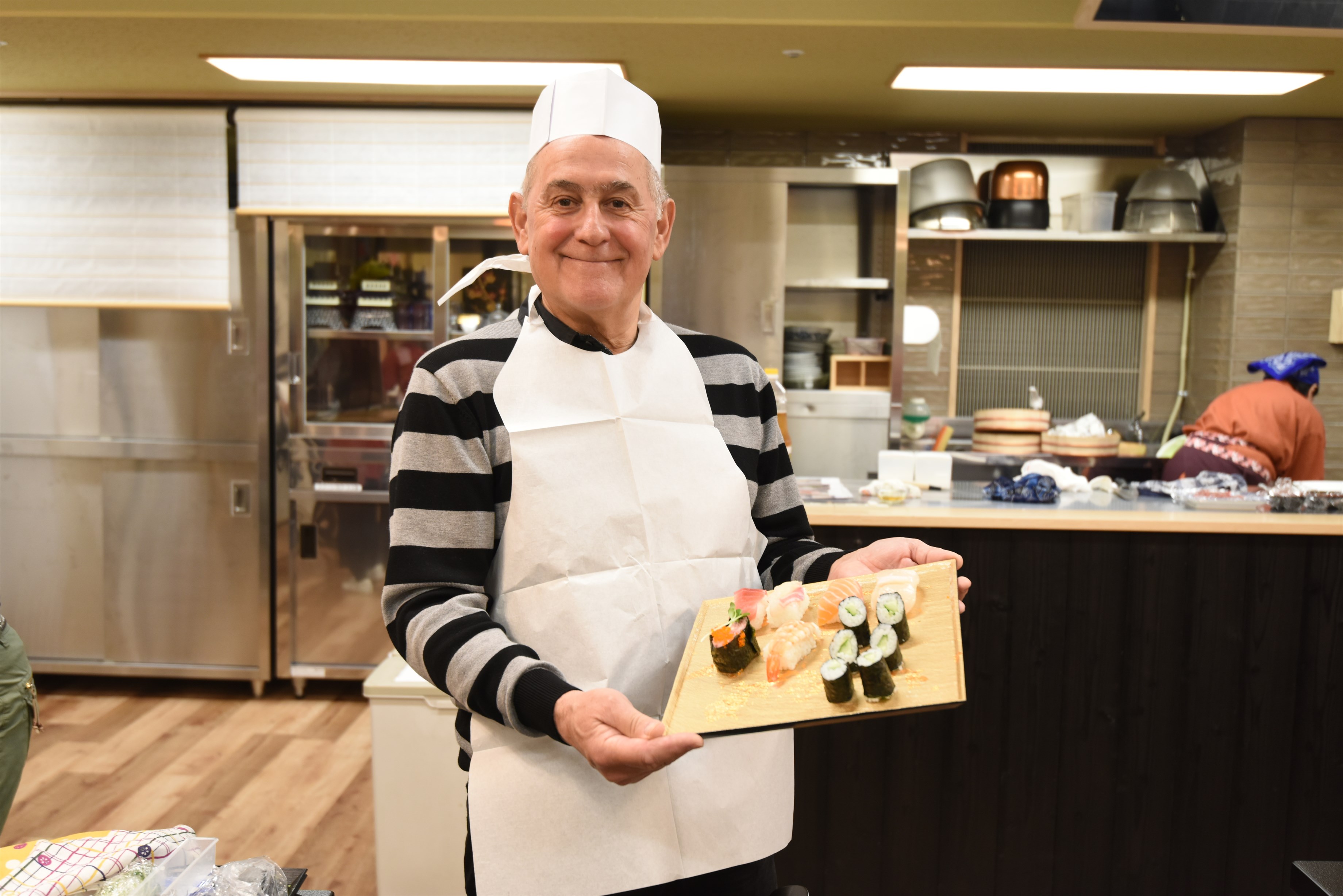 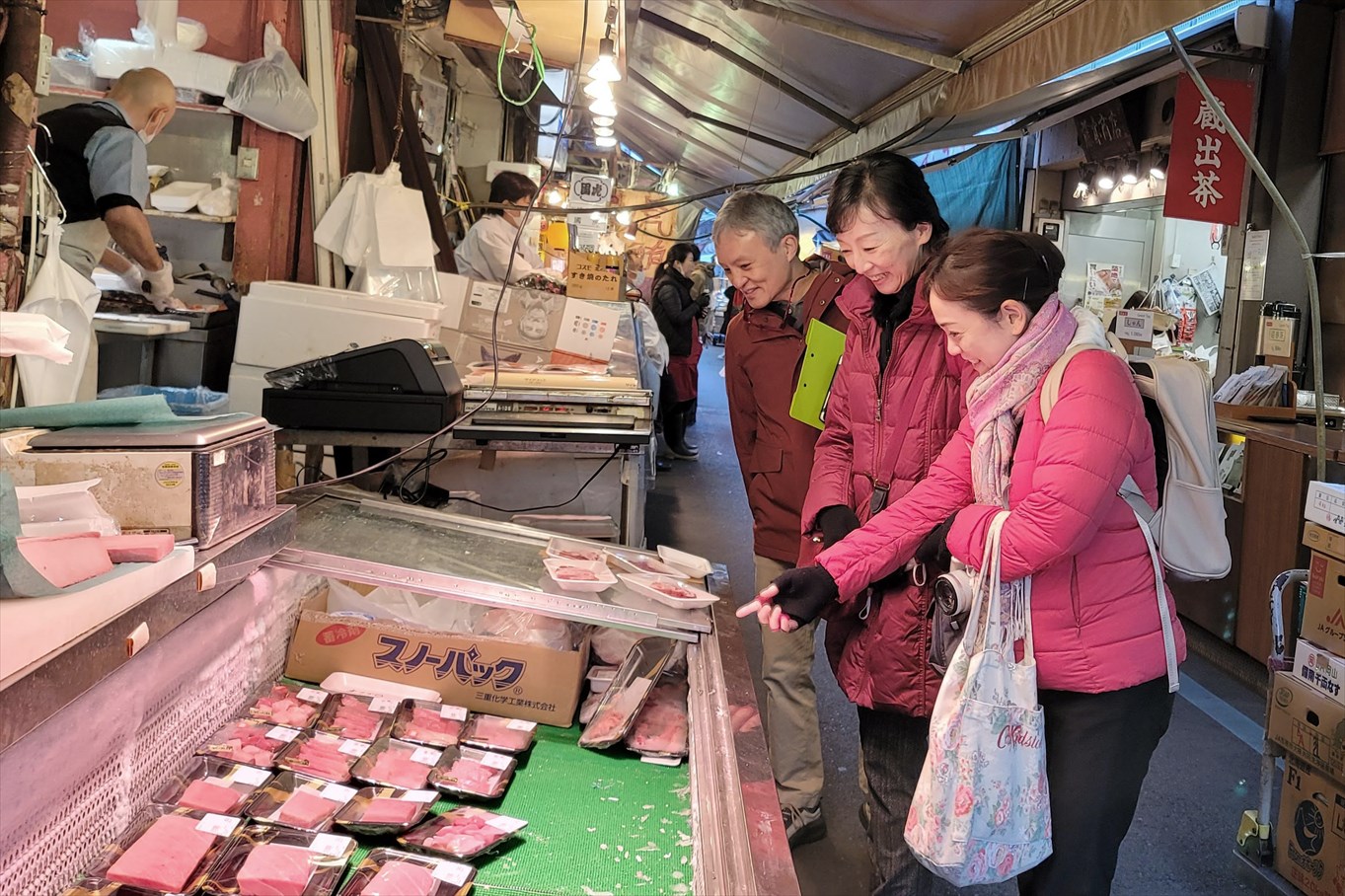 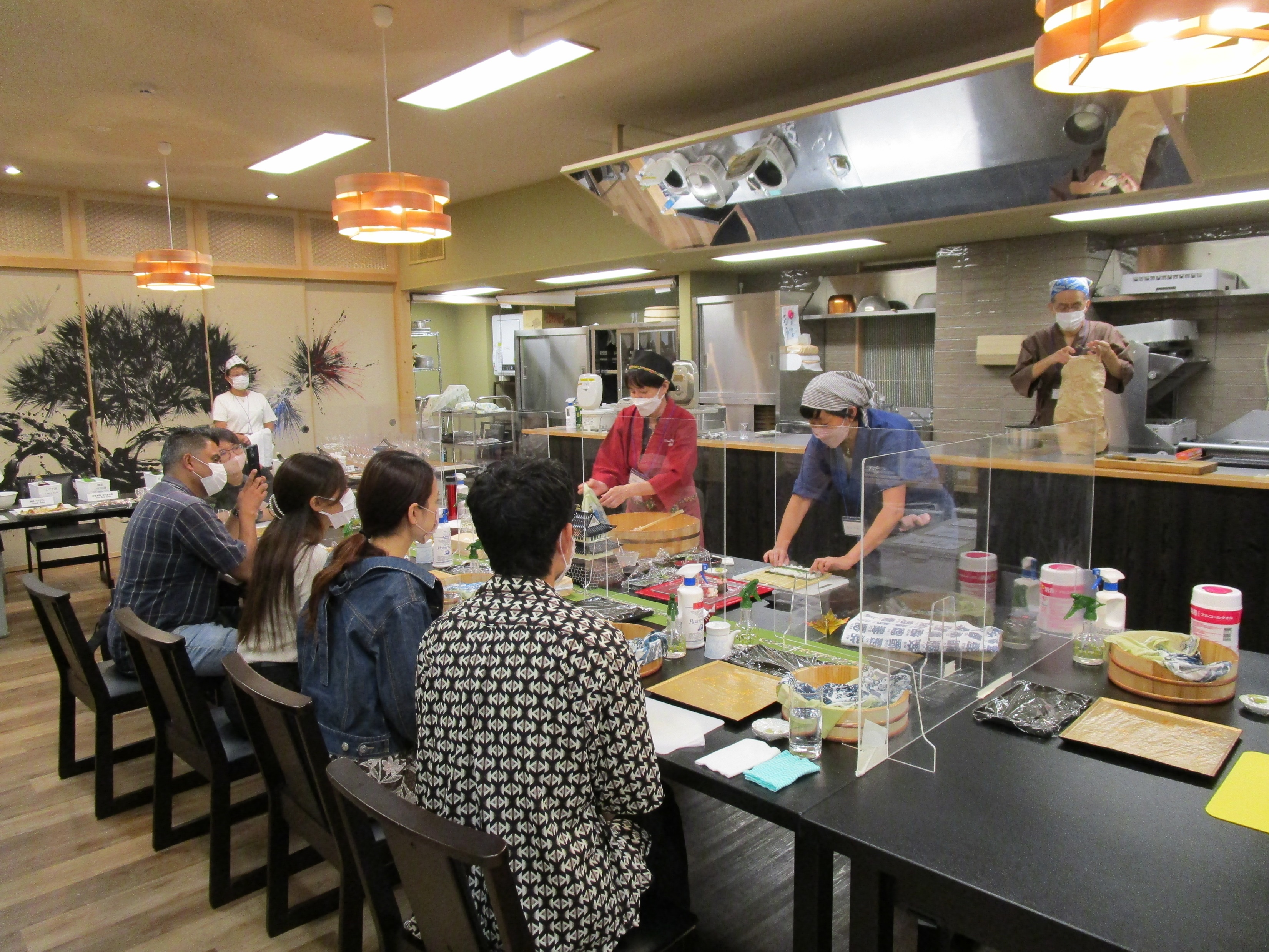 C003 Shojin Ryori: Buddhist Vegetarian Cooking精進料理体験
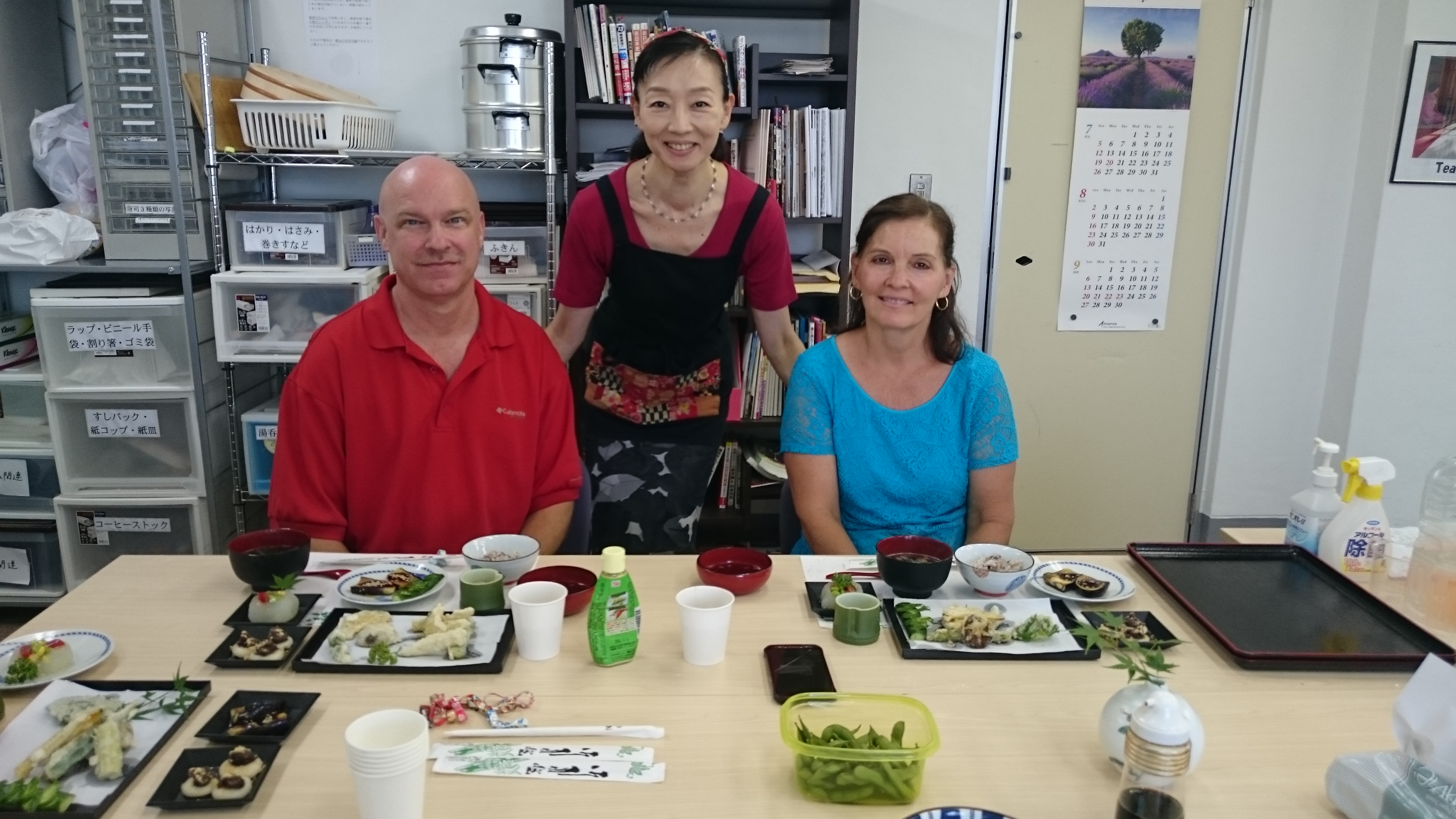 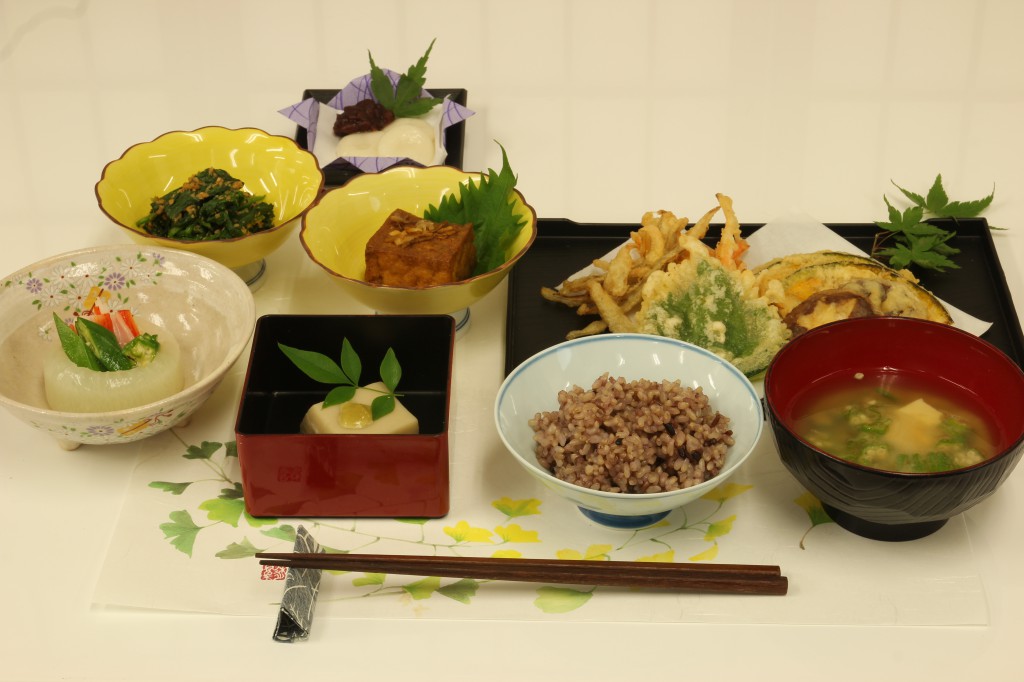 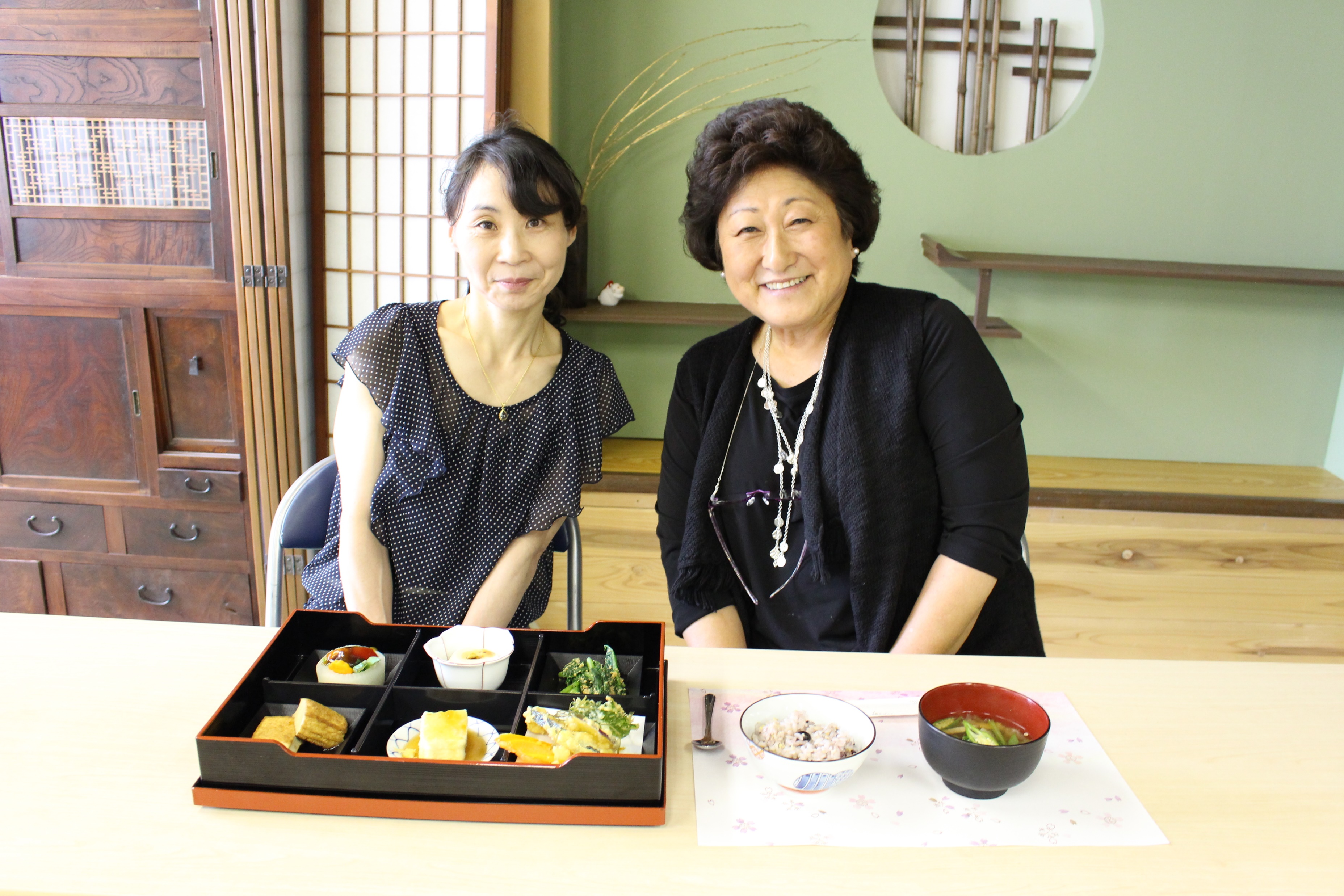 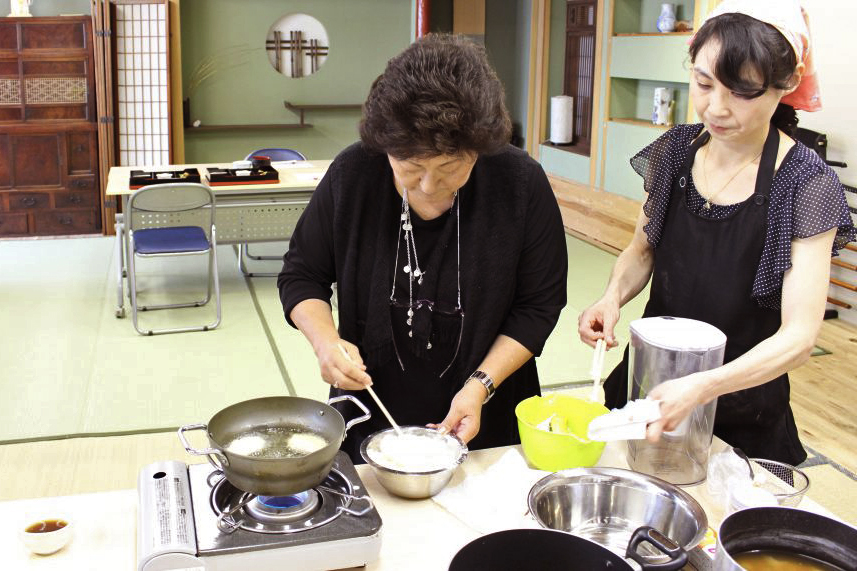 C004 Tea & Japanese Sweets-Making Experience和菓子体験
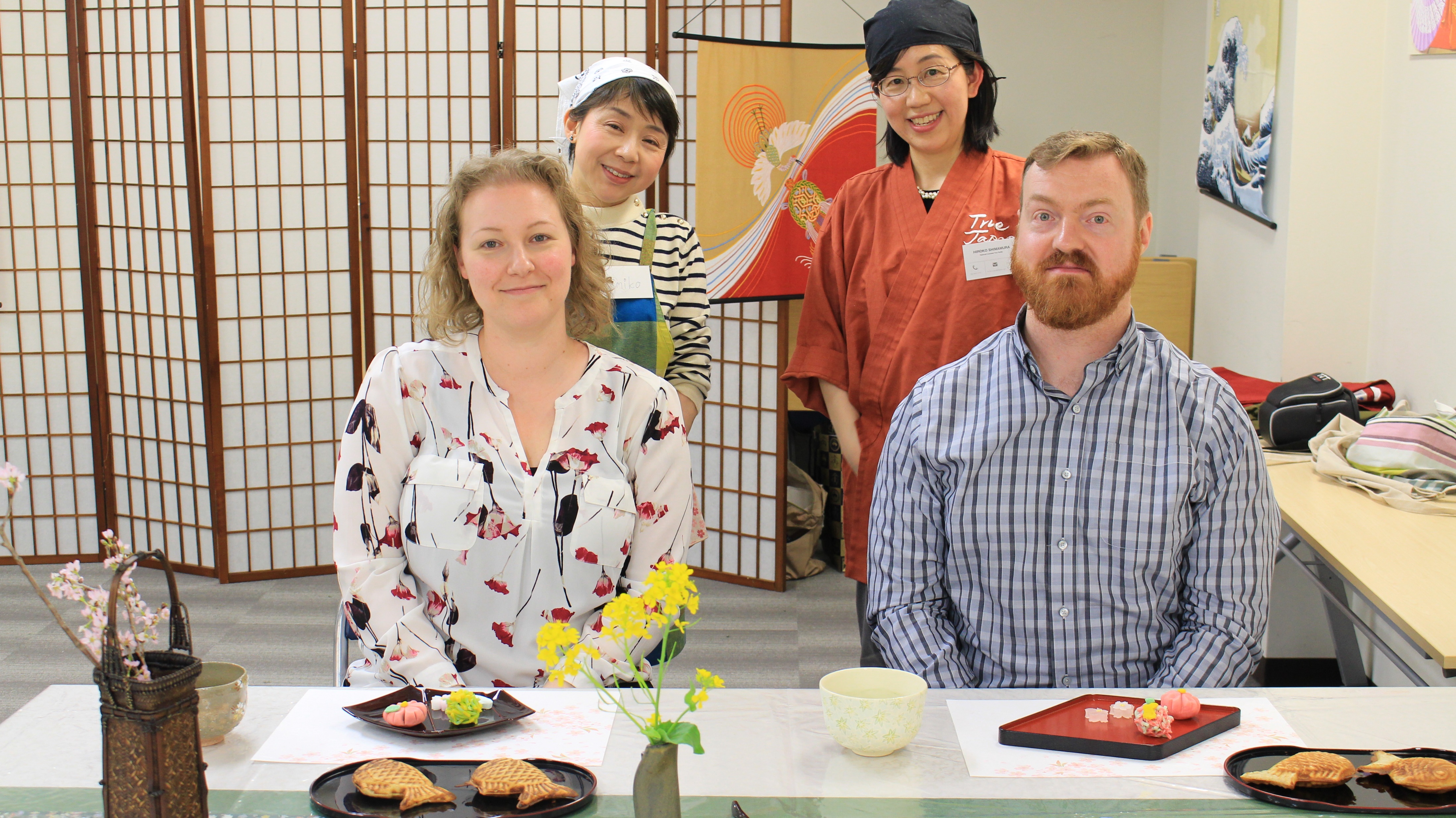 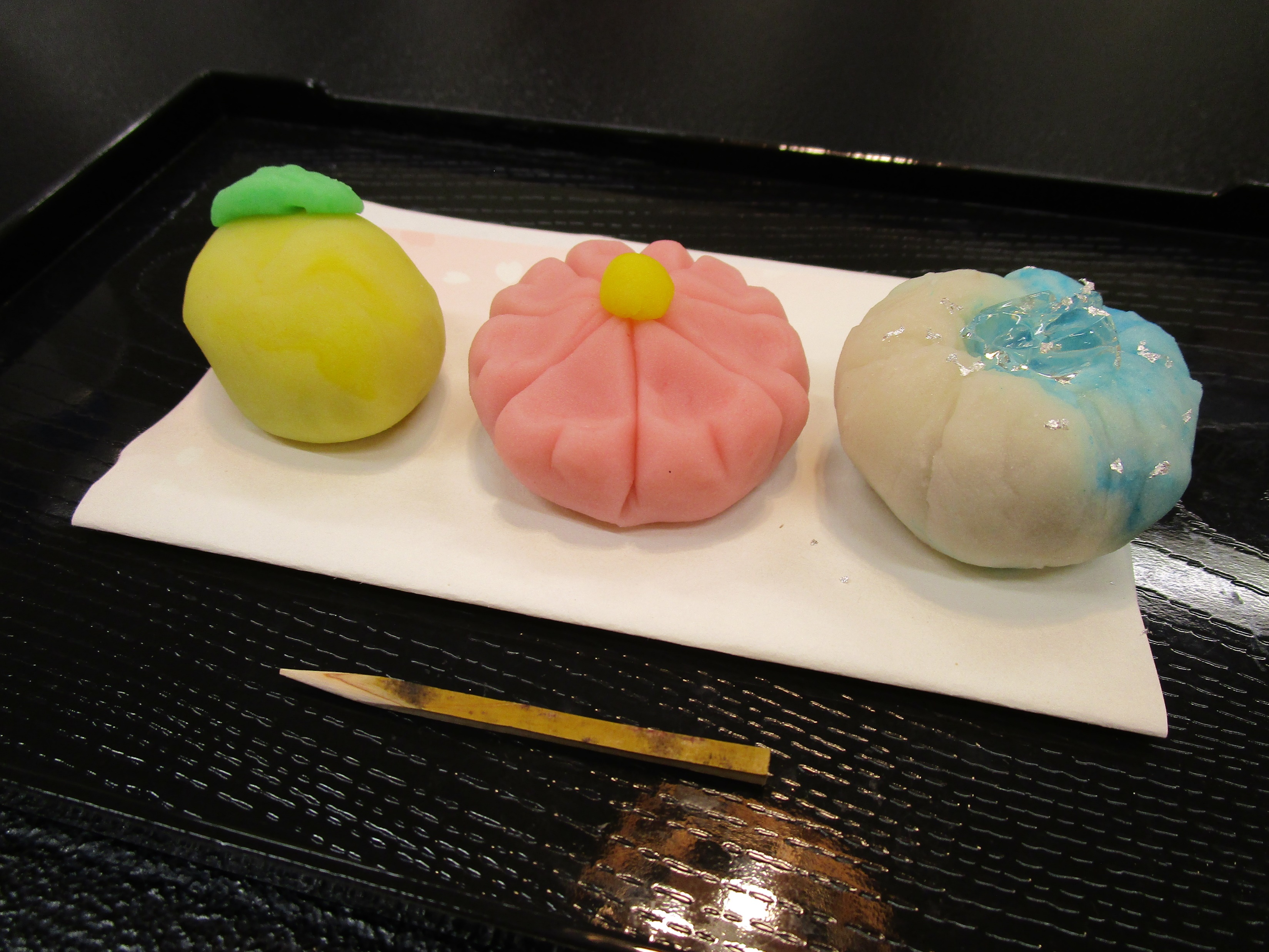 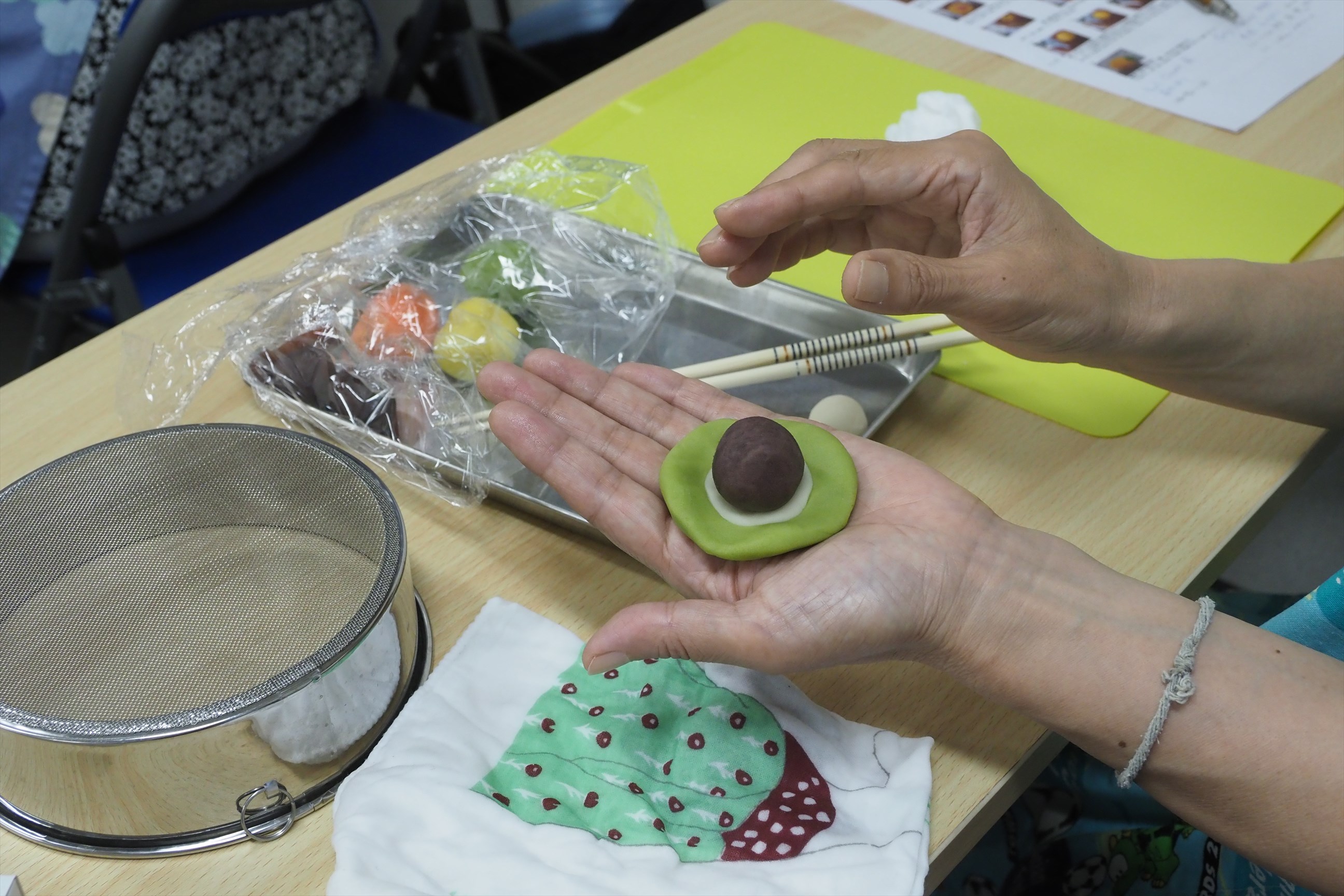 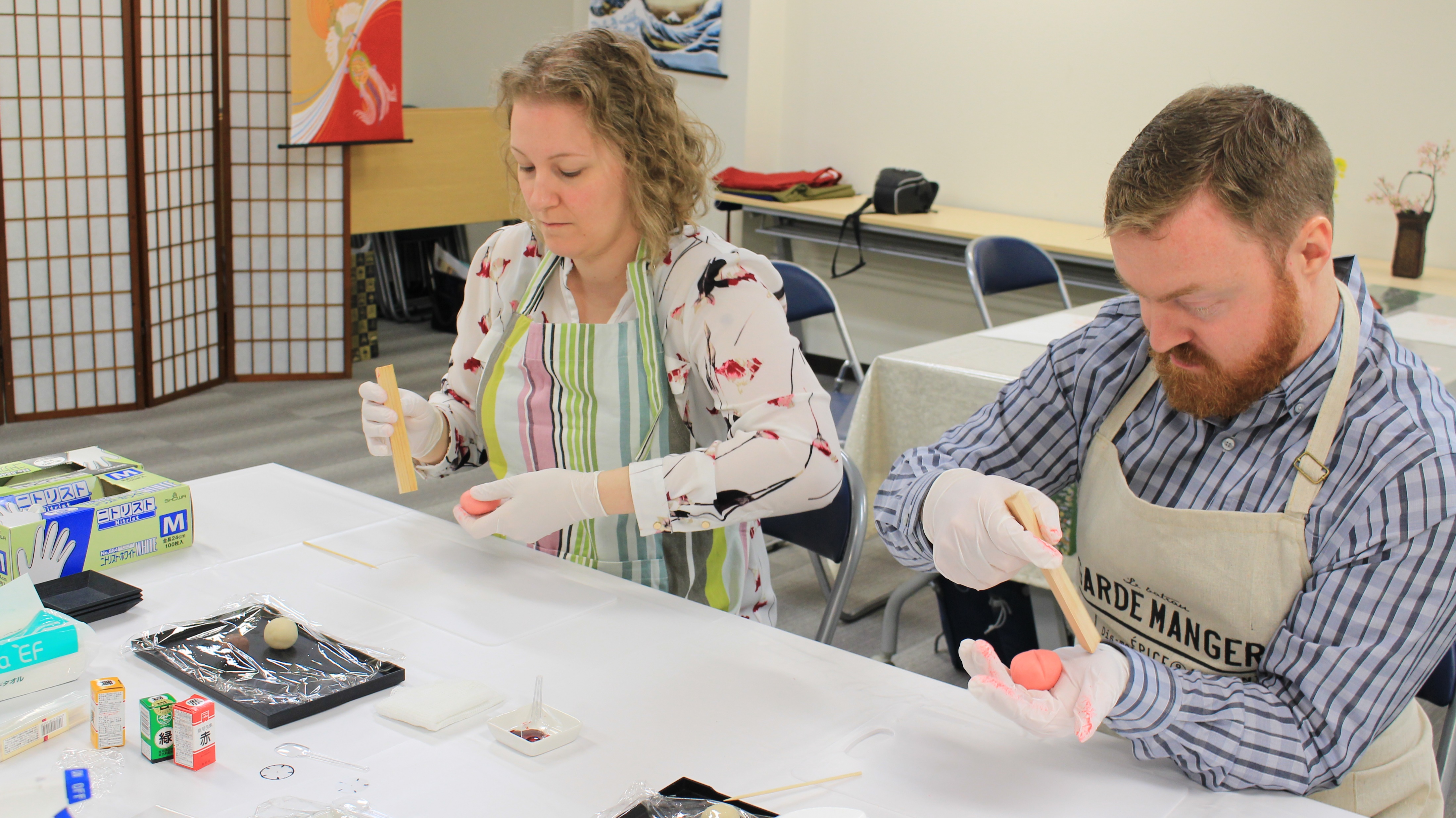